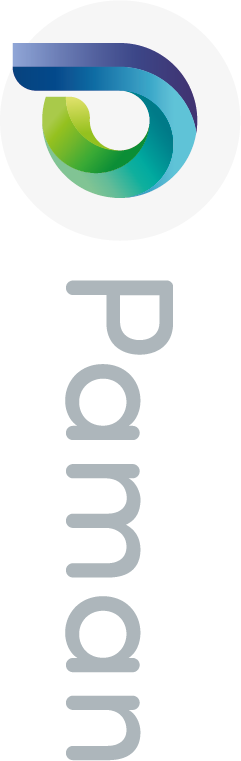 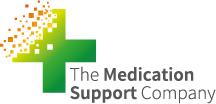 From Prophet  to Profit….will the digital revolution ever be profitable?
Norman Niven Director
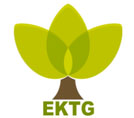 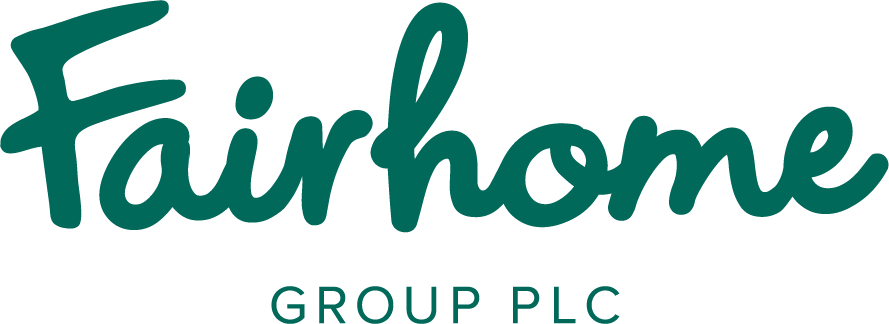 An event organised jointly by EKTG and Fairhome at Salford Quays
November 26th, 2019
M.Ellis1@lse.ac.uk
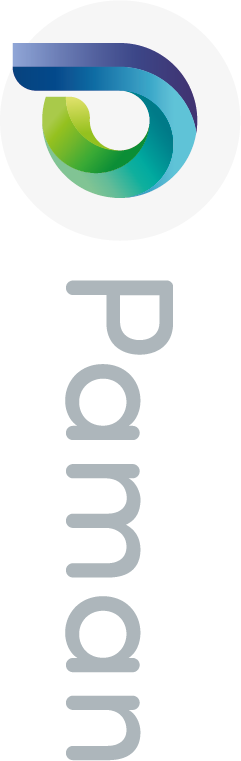 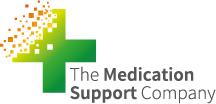 .
but not as we know it Jim !
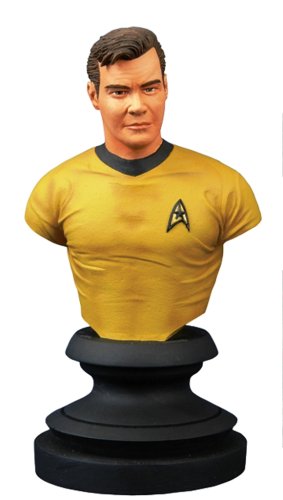 Yes
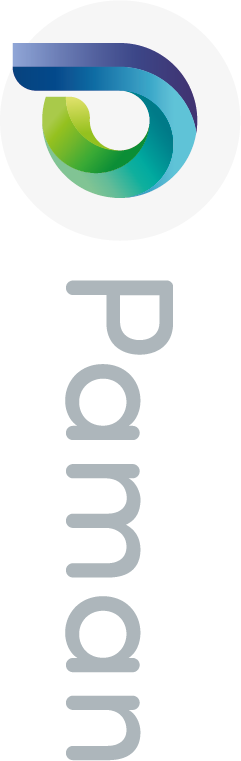 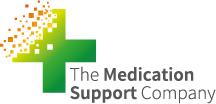 The consumer expects to receive technology products free at the point of delivery
So no change there then !
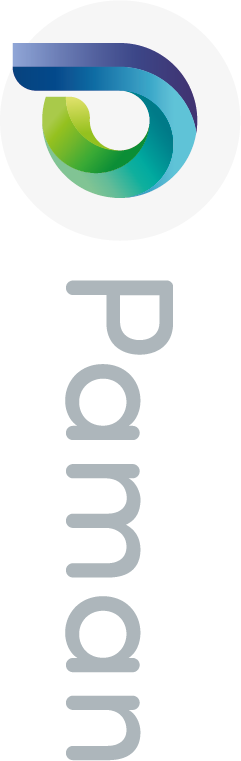 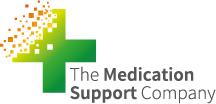 Consumers  will buy a service which uses the very technology products they will not pay for
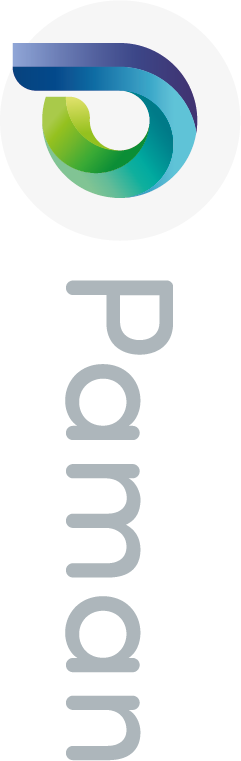 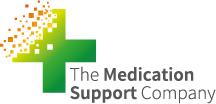 The answer to the question “Will the digital revolution ever be profitable”
is yes and it is happening now
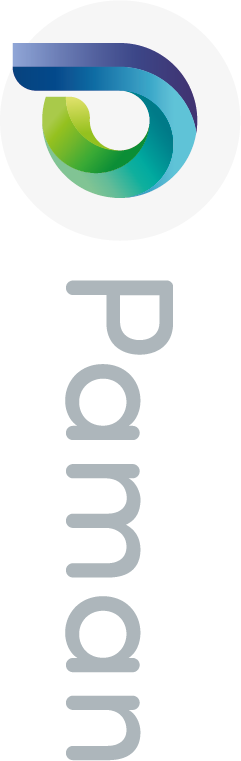 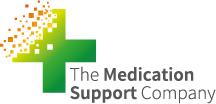 But wrapped up in a care or health service that removes the technology products from view and requires no understanding of the technology itself
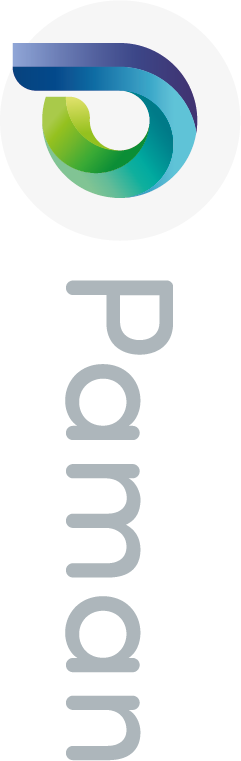 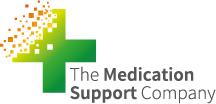 The digital revolution has arrived but in disguise